INFORMAČNÍ SYSTÉMYVE VEŘEJNÉ SPRÁVĚ
doc. RNDr. Ing. Roman Šperka, Ph.D.
INFORMAČNÍ SYSTÉMYVE VEŘEJNÉ SPRÁVĚ
Informační systémy
Informační systém
Termín „informační systém“ se skládá ze dvou termínů:
informace,
systém.
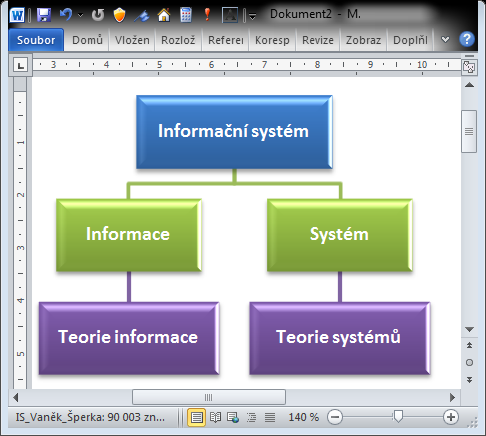 Informační systém
komplex lidí, informací, systému řízení chodu IS, který zabezpečuje těsné a logické propojení na prostředí, systému organizace práce spojeného
s provozem a využitím IS,
technických prostředků
metod zabezpečujících sběr, přenos, aktualizaci, uchování a další zpracování dat pro tvorbu a prezentaci informací pro potřeby uživatelů a použité informační technologie.
Komponenty IS
hardwarového vybavení včetně síťových a komunikačních prostředků (hardware),
operační a databázové systémy (základní software),
datové zdroje (dataware),
lidé, aktivní součást IS (peopleware),
zakomponování IS do podnikového systému řízení a jeho konzistence s podnikovými procesy (orgware).
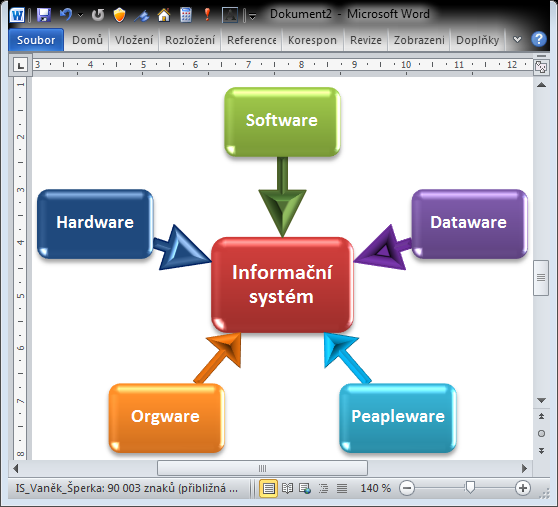 Informační činnost
získávání a poskytování informací,
reprezentace informací daty,
shromažďování, vyhodnocování a ukládání dat na hmotné nosiče
uchovávání, vyhledávání, úprava nebo pozměňování dat,
jejich předávání, šíření, zpřístupňování, výměna, třídění nebo kombinování,
blokování a likvidace dat ukládaných na hmotných nosičích
je prováděna správci, provozovateli a uživateli informačních systémů prostřednictvím technických a programových prostředků.
Správce a provozovatel IS
Jsou data a informace totéž?
Pohledy na pojmy data a informace:
Pragmatický směr považuje pojmy data, informace a zpráva za ekvivalentní.
Podle jiného směru až rozhodovací proces zhodnotí data na informace. 
Při statistickém pojetí informace, vycházejícím z teorie informace, je podáván přesný a měřitelný výklad informace, jako míra snížení entropie při rozhodování.
Data …
Datový objekt …
Význam pojmů:
Význam pojmů:
Význam pojmů:
Informace
Informace jsou výsledkem zpracování dat.
Tento proces přetváří data tak, aby mohl příjemce výsledek použít, aby zvýšil svou „úroveň vědění“.
Je nutné zahrnout nejen data, které slouží na vypracování vybrané varianty, ale všechna data použitá na vypracování všech variant, ze kterých se vybírá řešení. Informací rozumíme přetvořená data, kterým uživatel připisuje určitý význam, které uspokojují konkrétní informační objektivní potřebu svého příjemce.
Hodnocení kvality informacíz hlediska obsahu:
Hodnocení kvality informacíz hlediska formy:
Znalosti
znalosti (knowledge)
představují zobecněné poznání reality dané vzájemnou interakcí zkušeností, faktů, vztahů, hodnot, myšlenkových procesů a významů
souvisejí s vymezováním pojmů, s kategorizací a s definováním hypotéz a s odvozováním závěrů
vytvářejí systémový rámec pro vznik nových informací spočívajících v tom, že umožňují rozpoznat potřebný informační obsah dat
na rozdíl od dat jsou relativně stálejší, představují vyšší stupeň abstrakce
Znalosti
systémy kromě bází dat pracují také s bázemi znalostí
setkáváme se s nimi pod označením Knowledge Management
systémy pro správu expertních znalostí, systémy uchovávající organizačních znalosti (směrnice, postupy, integrované workflow), systémy na podporu rozhodování atd.
Moudrost
vrcholem pyramidy:
data,
informace
znalosti
moudrost
nejvyšší stupeň lidského poznání obohacené o hodnotící měřítka jednotlivce a jeho vztah k okolnímu světu.
Informační pyramidaz pohledu stupně poznání
Požadavky na informační systém
nároky na informační systém jsou ovlivňovány celou řadou faktorů:
velikost organizace a s tím spojený objemem dat a informací,
různé geografické členění,
různé hierarchické členění s řadou vztahů a souvislostí,
úroveň otevřenosti systému vůči externím uživatelům,
požadovaná úroveň zabezpečení atd.
Požadavky na IS
Integrovanost
Všechny jevy a procesy v podniku nebo organizaci spolu souvisí a vzájemně se ovlivňují.
Podnikový informační systém je musí věrně zobrazovat a přesně popisovat. Informace musí být přesné, aktuální a uspořádané.
Pružnost a otevřenost
Kvalitní software musí být schopen reagovat na vývoj v oblasti informačních technologií a musí být propojitelný s jinými systémy. 
Zároveň je nutné, aby systém byl se zvyšujícími se požadavky schopen rozvíjet svou funkčnost v měnícím se prostředí (legislativa, organizace, partneři atd.). 
Musí zabezpečovat správným lidem správné informace ve správný čas a mít možnost informace třídit a hodnotit dle požadovaných kritérií.
Otevřenosti se dosahuje důsledným dodržováním všeobecně uznávaných standardů, nepoužíváním vlastních a nestandardních přístupů a řešení.
Konzistentnost a nezávislost
Konzistentnost a nezávislost zahrnují především hladký přechod na nový systém práce, nízké náklady na zaškolení a správu, jednotné prostředí, komunikace s ostatními softwarovými platformami firmy nebo jejích partnerů, podpora mobilních nebo vzdálených uživatelů.
Nezávislost znamená provozovatelnost v různých databázových prostředích a pod různými operačními systémy
Standardizace
Systém by měl vyhovovat standardům daným státními, oborovými, firemními a dalšími normami.
Zde patří i management kvality ISO9000, mapování a dokumentace firemních procesů, rozšiřitelnost, nové agendy, evidence, know-how atd.
Adaptabilita
Systém dovoluje použití v různých organizačních strukturách s různým počtem organizačních úrovní.
Parametrizovatelnost
Možnosti, které systém poskytuje, jsou nastavitelné pomocí parametrů. Jedná se jak o systémová nastavení, tak o nastavení uživatelská.
Přístupnost
Do systému je umožněn současný přístup více uživatelů na různých úrovních.
Distribuovanost
Zpracování dat je prováděno na místech, požadovaných organizací podniku, obvykle přímo u koncových uživatelů nebo u nadřízené organizační složky.
Bezpečnost a stabilita
jedná se především o:
zabezpečení proti vnitřnímu i vnějšímu zneužití,
zamezení provozním výpadkům,
zabezpečení rekonstrukce dat atd.
přístup k datům je umožněn autorizovaným uživatelům
pomocí vestavěných funkcí, transakčního zpracování a replikací je zajištěna integrita dat i v rozsáhlých sítích
Komplexnost
Postižení celé problematiky a vazeb mezi částmi systému
V systému na sebe navazují údaje o odběratelích, dodavatelích, plátcích, místech odběru a měřidlech, veškeré ceníky a číselníky
Dlouhá životnost
Organizace musí v rámci vlastních kapacit anebo dostupnosti reálných řešení, která jsou na trhu, zvolit takový informační software, který zaručí dlouhodobou životnost bez nároků na jeho zásadní restrukturalizaci v průběhu několika let.
Jednoduchost a ergonomičnost
Řešení musí vycházet z praxe. Musí být jednoduché, uživatelsky přátelské, přinášet ulehčení rutinní administrativy, zamezovat možnosti odložení nebo ztráty dokumentů.
Dynamičnost
Systém je připravený na spolupráci s jinými systémy a vychází takové spolupráci vstříc.
Klasifikace informačních systémů
Podle informačního prostředí
zaměřujeme se na typu objektů, což mohou být:
informační zdroje, např. knihy, časopisy atd. v knihovních systémech,
hmotné objekty, např. evidence majetku, oběh zásob atd.
peníze, např. ekonomické systémy,
osoby, personální systémy, systémy pro práci s klienty atd.
prostředí si mohou být podobná
je výhodné vytvářet typové projekty.
Organizační úrovně řízení
uplatňuje se hierarchie řízení, resp. vertikální členění organizací nebo třídění objektů, např.:
úrovně řízení organizace, např. podpora vrcholového, středního popř. nižšího managementu,
organizační struktura, např. centrála, závody, pobočky atd.
hierarchie institucí, např. ministerstvo, územní orgán,
určení dle typických znaků, např. soukromé a státní firmy nebo členění dle počtu zaměstnanců atd.
Převládající funkce
systémy:
dokumentografické, někdy také nazývané dokumentačně-rešeršní nebo textové
data jsou částečně nebo zcela nestrukturovaná, mají formu volného textu, obrázků, zvuků, pracujeme s přibližnými dotazy, vyhledáváme textové informace dle vzorků (klíčových slov) nebo pomocí metod vyhledávání s předzpracováním textů nebo vzorků nebo obojího apod.,
faktografické
informace jsou strukturované, ale i nestrukturované, relativně stálé, mají funkce pro provádění operací s informacemi vybranými z databáze,
měřicí, regulační
používané v IS pro řízení technologických procesů.
Režim činnosti
systémy:
individuálního zpracování požadavků, např. PC,
dávkového zpracování dat (střediskové počítače, zpracování dat po sběru v terénu apod.),
zpracování dat v reálném čase (rezervace letenek, technologické procesy, diagnostické systémy, automatizované knihovnické procesy),
zpracování dat v centralizovaných databázích,
zpracování dat v distribuované bázi dat.
Zaměření
informační systémy organizací
informace je ekonomický zdroj,
veřejné informační systémy (TV, tisk, rozlas, knihovny, zpravodajské agentury)
informace je zboží,
informační systém veřejné správy (government IS)
informace je veřejný statek.
Architektury
Architektury
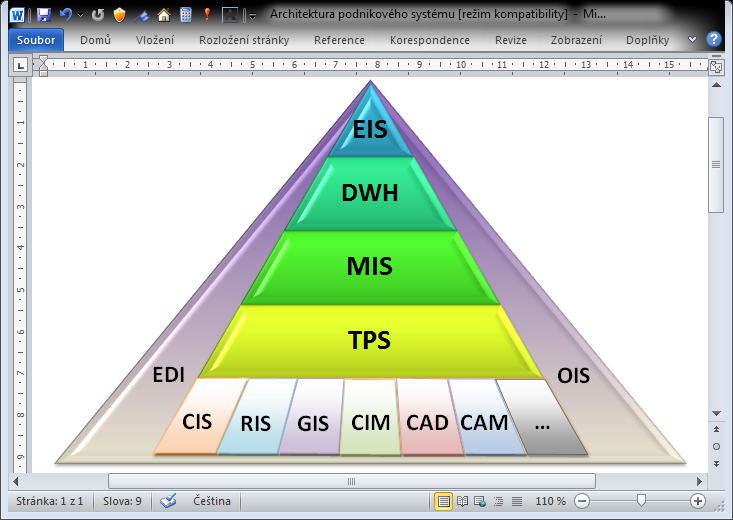 [Speaker Notes: EIS (Exekutive IS), podpora vrcholového řízení, strategické řízení
DWH
MIS (Management IS), podpora taktické úrovně řízení
Subsystém OIS (Office Information System) vytváří systém pomocí standardních kancelářských a komunikačních prostředků pro podporu kancelářských prací (editory, tabulkové procesory, Access, pošta, icq…) a prostupuje všemi úrovněmi řízení.
EDI (Electronic Data Interchange), což je v podstatě standard pro elektronickou výměnu dat.
TPS (Transaction Processing System), podpora hlavních činností podniku na operativní úrovni (provozní úroveň řízení, sledování transakcí – tj. jednotlivých výrobních operací).
TPS mohou obsahovat dílčí komponenty, jako jsou například:
CAD – Computer Aided Design
CAM – Computer Aided Manufacture -automatizovaná podpora řízení výrobních procesů
CAQ – Computer Aided Quality - kontrola procesu výroby a kvality produkce
CAP – Computer Aided Planning - automatizace plánování
CIS – Customer IS - styk se zákazníkem (např. odečty)
GIS – mapy, práce s prostorovými daty
RIS – Reservation IS, rezervační systémy
Zákaznické úlohy]
Děkuji za pozornost.
Otázky?